Chapter 1 – The Energy of Waves
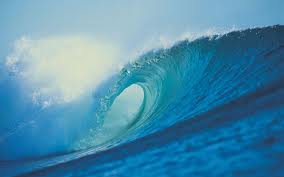 Wave
Any disturbance that transmits energy through matter or space
Examples:
Sound
Light
Water
Microwaves
Seismic waves
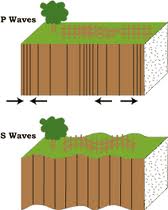 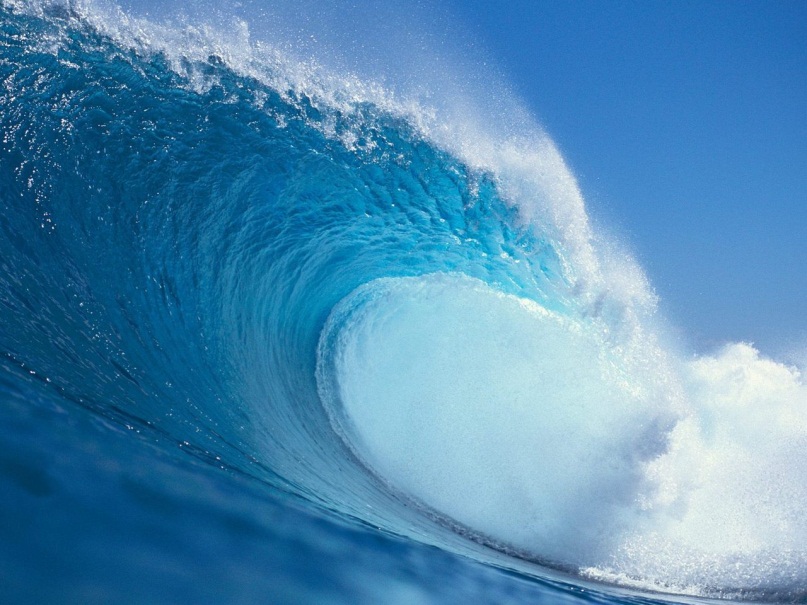 What do waves carry?
Waves carry ENERGY
NOT matter
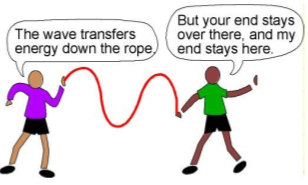 Medium
Medium – anything a wave can travel through
Solid – wall
Liquid – water
Gas – air
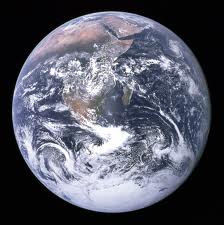 Mechanical Waves
Mechanical waves must have a medium
Sound is a mechanical wave
Can you hear someone talking in space?
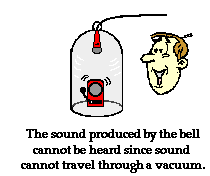 Electromagnetic Waves
Electromagnetic waves do not require a medium
Light
TV and radio waves
Microwaves
UV waves
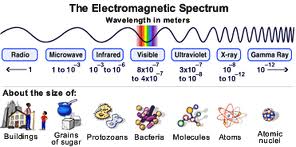 Transverse Waves
The particles vibrate with an up and down motion
Particles travel perpendicular to the direction of the wave
EM waves are transverse
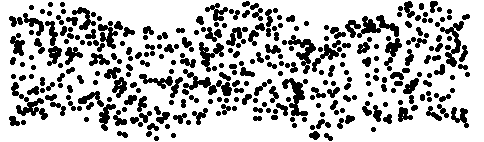 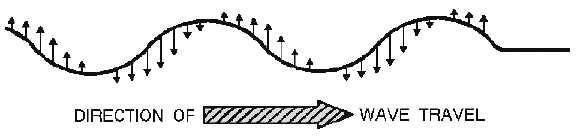 Transverse Waves
Crest – highest point
Trough – lowest point
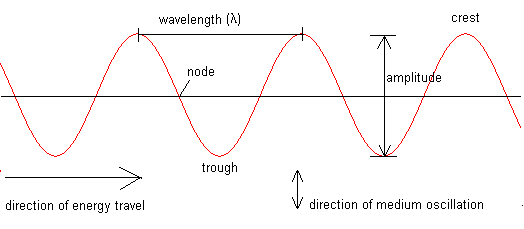 Longitudinal Waves
The particles of the medium vibrate back and forth along the path that the wave travels
Particles travel parallel to the direction of the wave
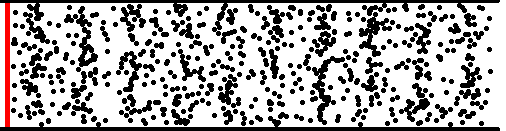 Longitudinal Waves
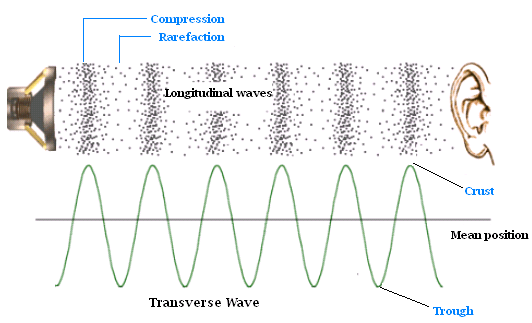 Combination Waves
Surface waves
Water
Particles travel in a clockwise motion
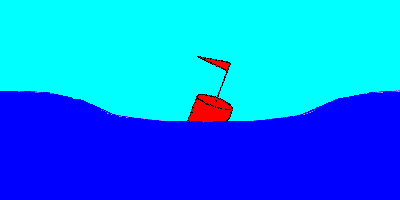 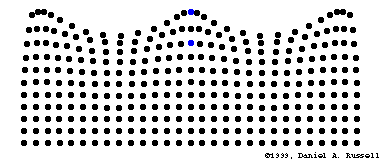 BrainPop
Brain Pop - Waves
Education Portal - Waves